I can discuss the skills and qualities of a parent/carer.
I can talk about what a parent/carer does to make sure their child is healthy, happy and safe.
I can discuss some of the challenges of being a parent/carer and how to seek help and support.
I talk about the kind of parent or carer I would be.
Being a parent/carer: The importance of play and the Baby Box
rshp.scot
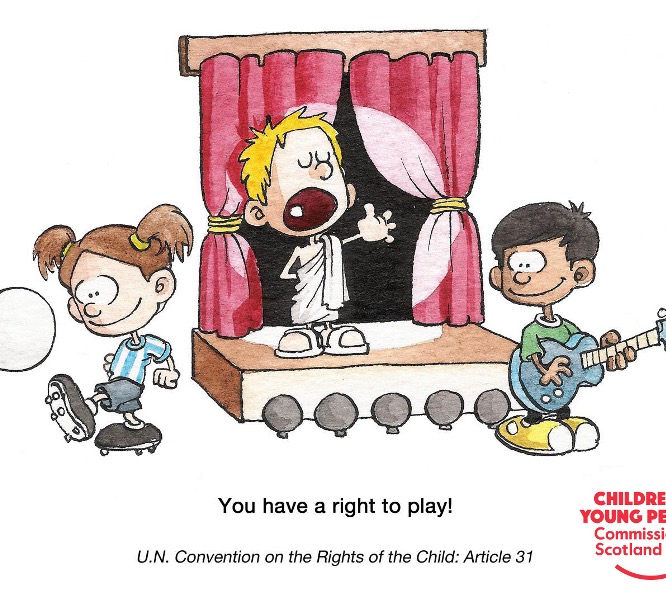 Article 31 of the United Nations Convention on the Rights of the Child says that all children and young people have a right to relax and play.
Why do you think play is important for children? 
What do you remember playing as a child? 
Who taught you games and activities?
Do you still play? What’s changed?
How can we make sure boys and girls are free to play whatever and with whatever they want – without gender stereotypes?
rshp.scot
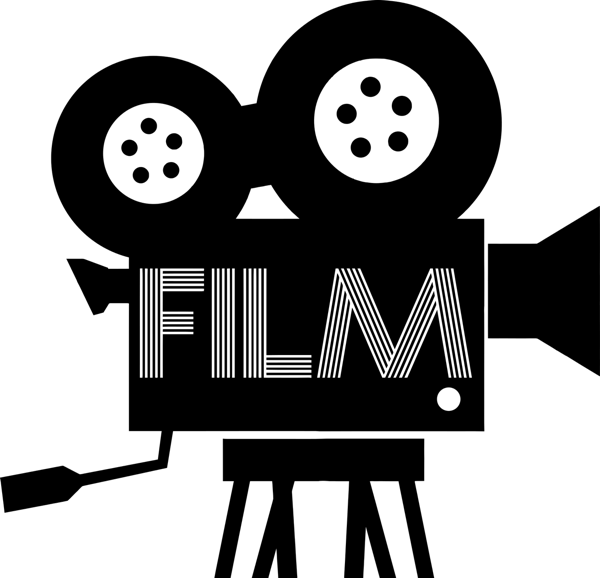 This is me: The Child’s Right to Play 
http://ipaworld.org/ipa-video-this-is-me-the-childs-right-to-play/
rshp.scot
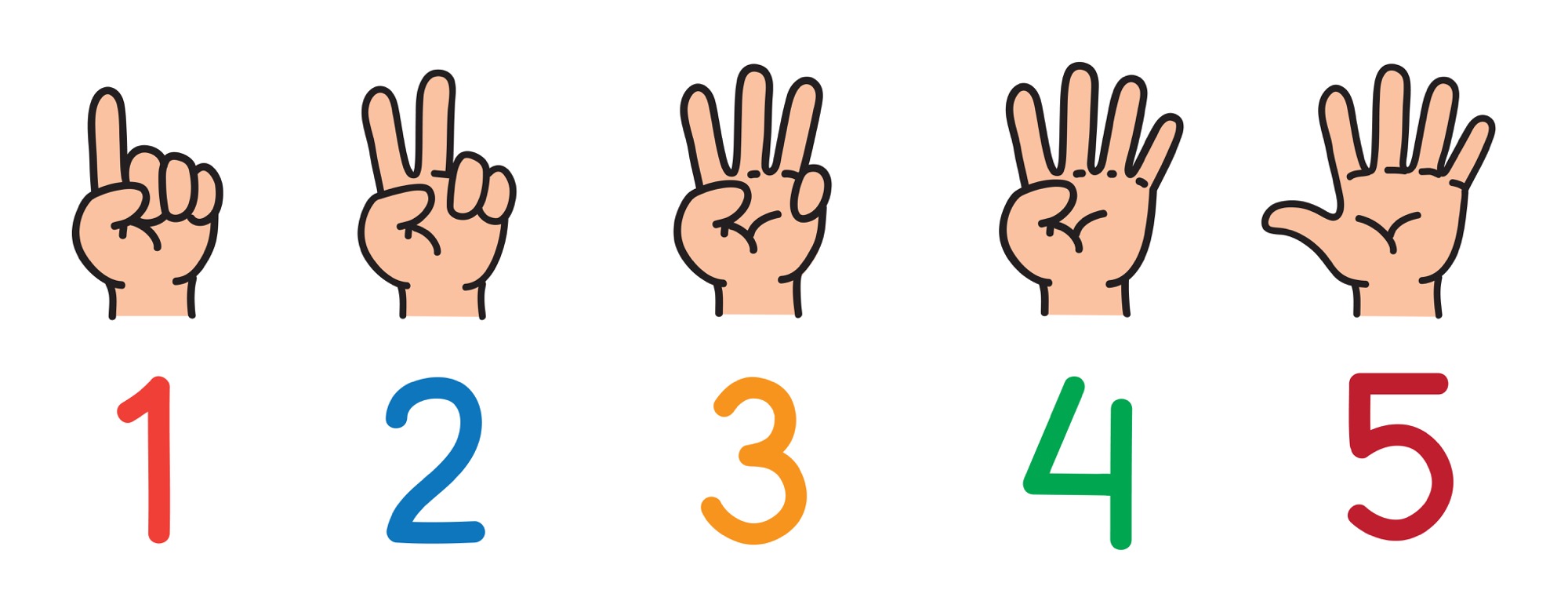 The child’s right to play
What 5 things can a parent/carer do to make sure their child can play?
rshp.scot
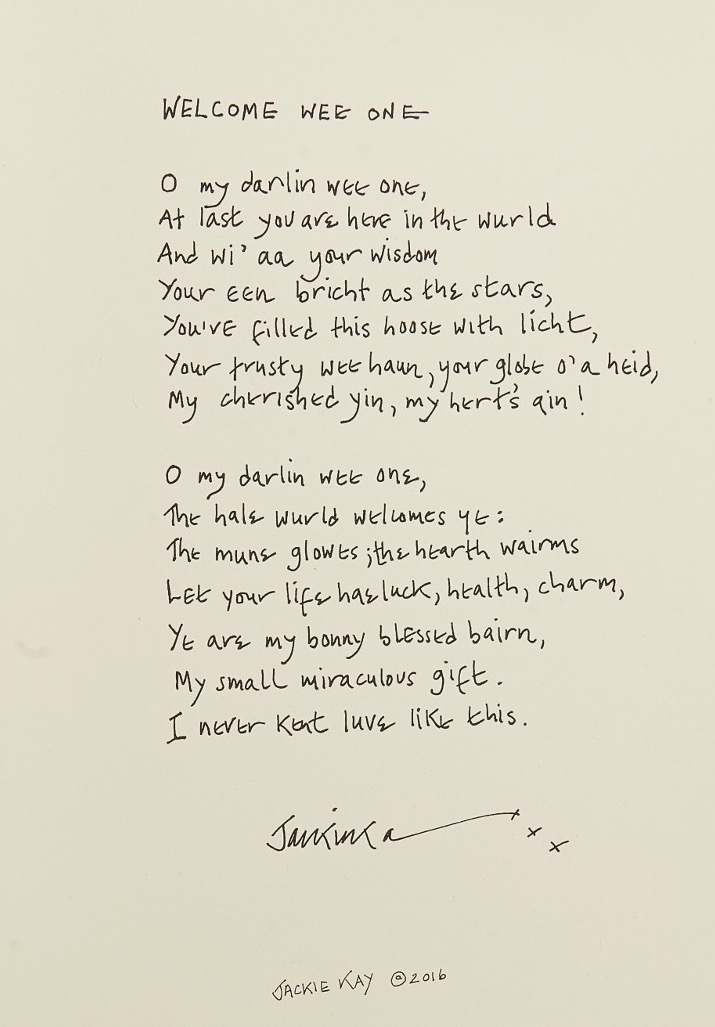 The Baby Box
https://www.parentclub.scot/baby-box# 

Baby box: What’s inside 
https://youtu.be/ZPONtczcPTs
Activity: Finding information, help and support if you are a parent.
Your task is to find out then feedback/comment on:
What does the site offer parents/carers?
What is most interesting about the site?
Is it helpful for parents/carers?

Choose one of the following sites to research:
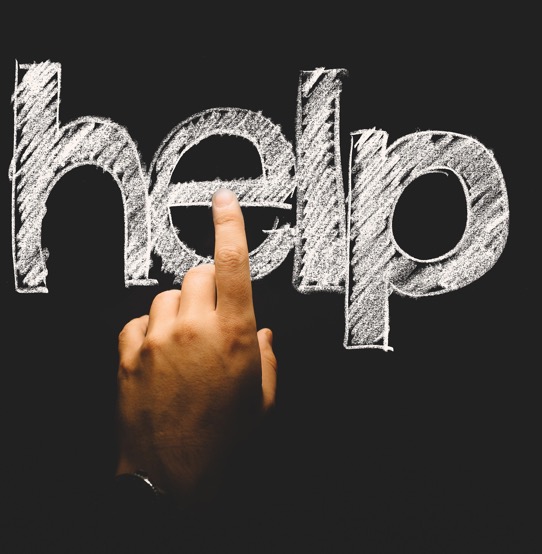 Parent Club https://www.parentclub.scot/ 
Parent Line Scotland https://www.children1st.org.uk/help-for-families/parentline-scotland/
Parentzone https://education.gov.scot/parentzone
rshp.scot